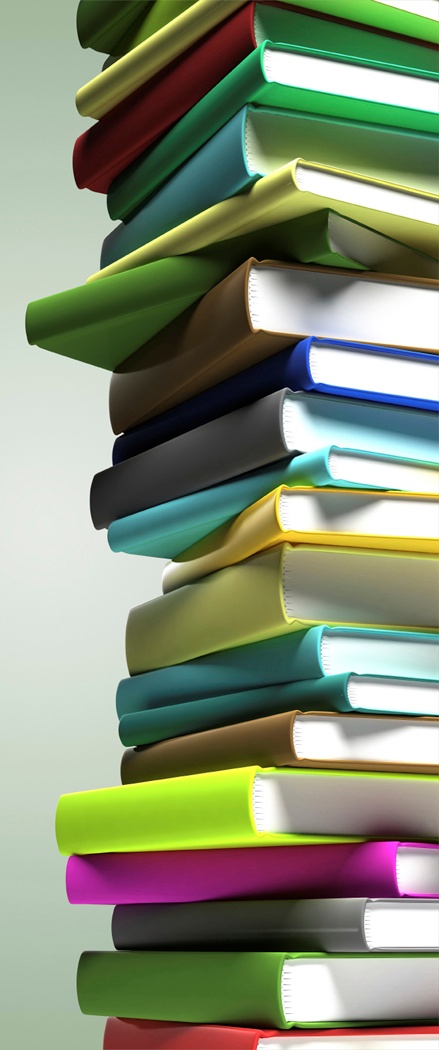 Break
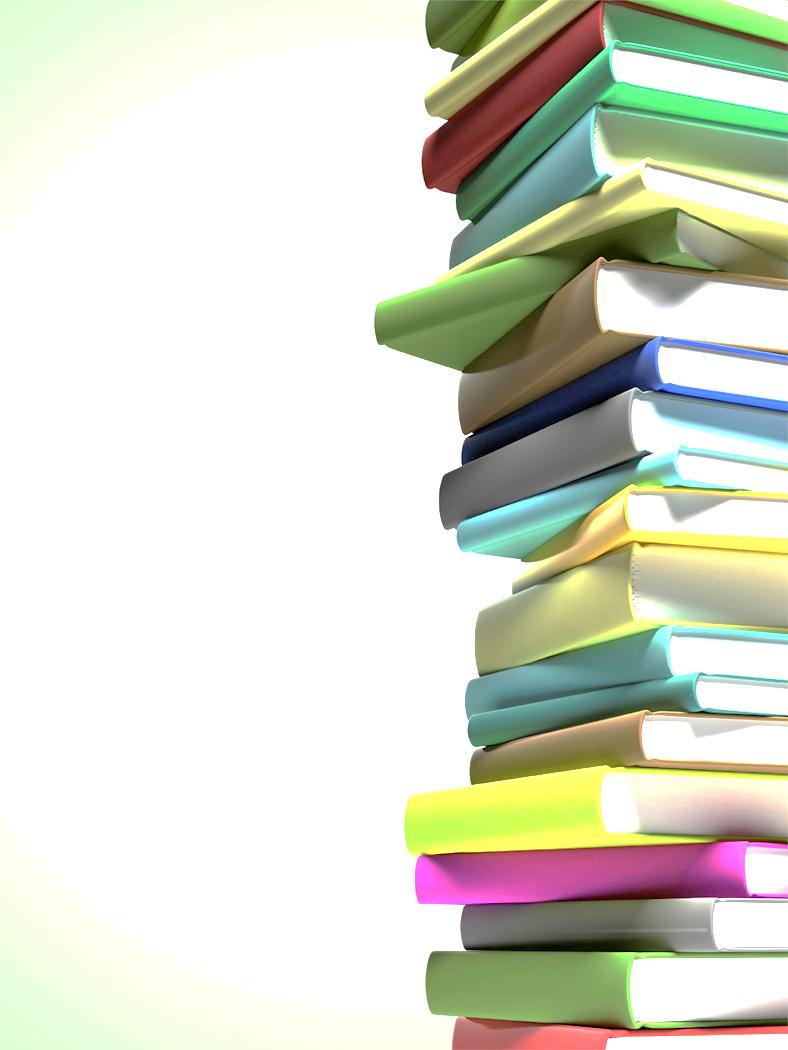 Practices
Math
Science
Plan and carry out investigations
Make sense of problems and solve them
Use math and computational thinking
Analyze and interpret data
Reason abstractly and quantitatively
Construct arguments from evidence
Produce clear and coherent writing
Integrate, compare, and synthesize ideas from text
Build on the ideas of others and articulate one’s own ideas
ELA
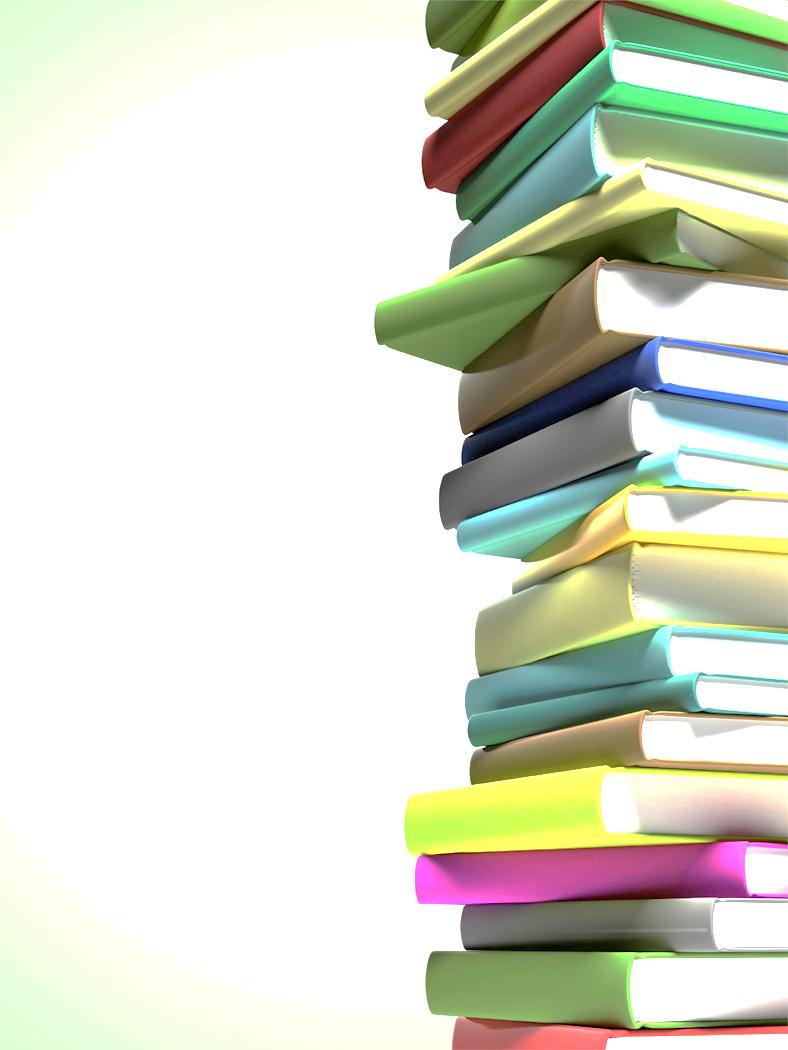 Standards
Math

CCSS for math
Science

NGSS for science
ELA

CCSS for ELA
English Language Proficiency Standards
corresponding to ELA, Math, and Science Practices
K-12 ELA Standards and 6-12 Literacy Standards
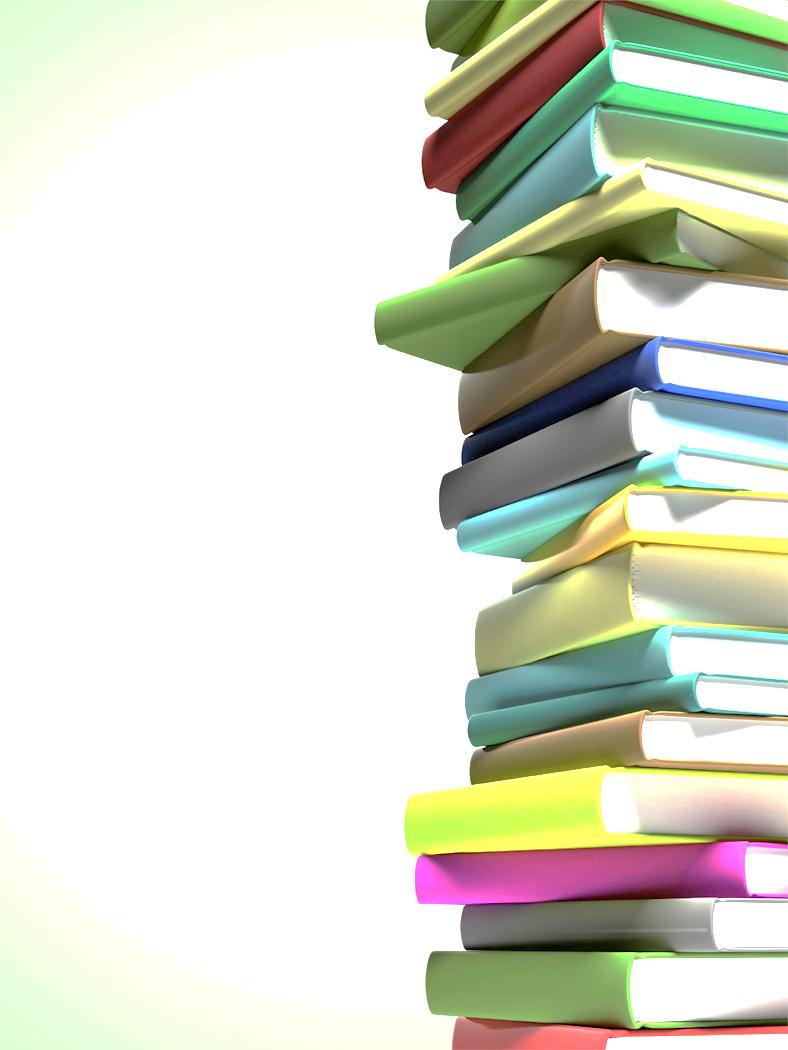 ELP Standards
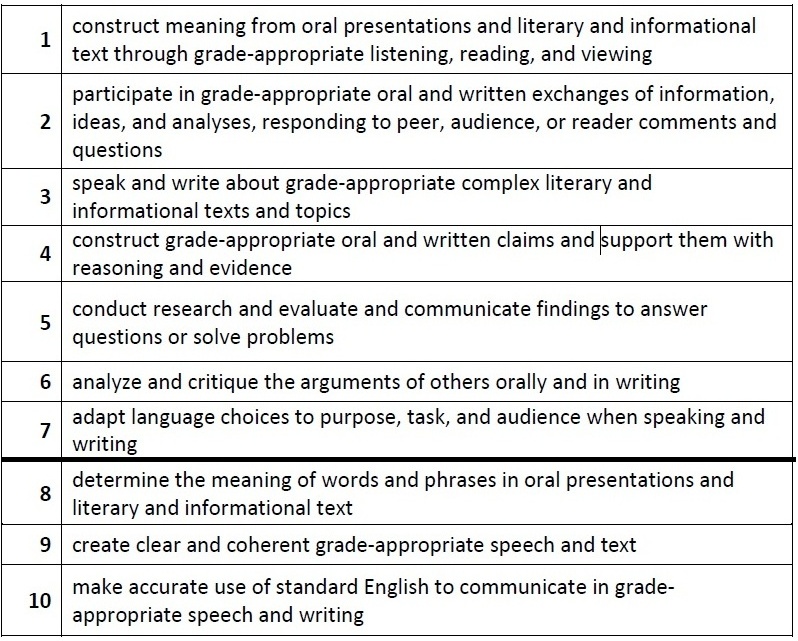 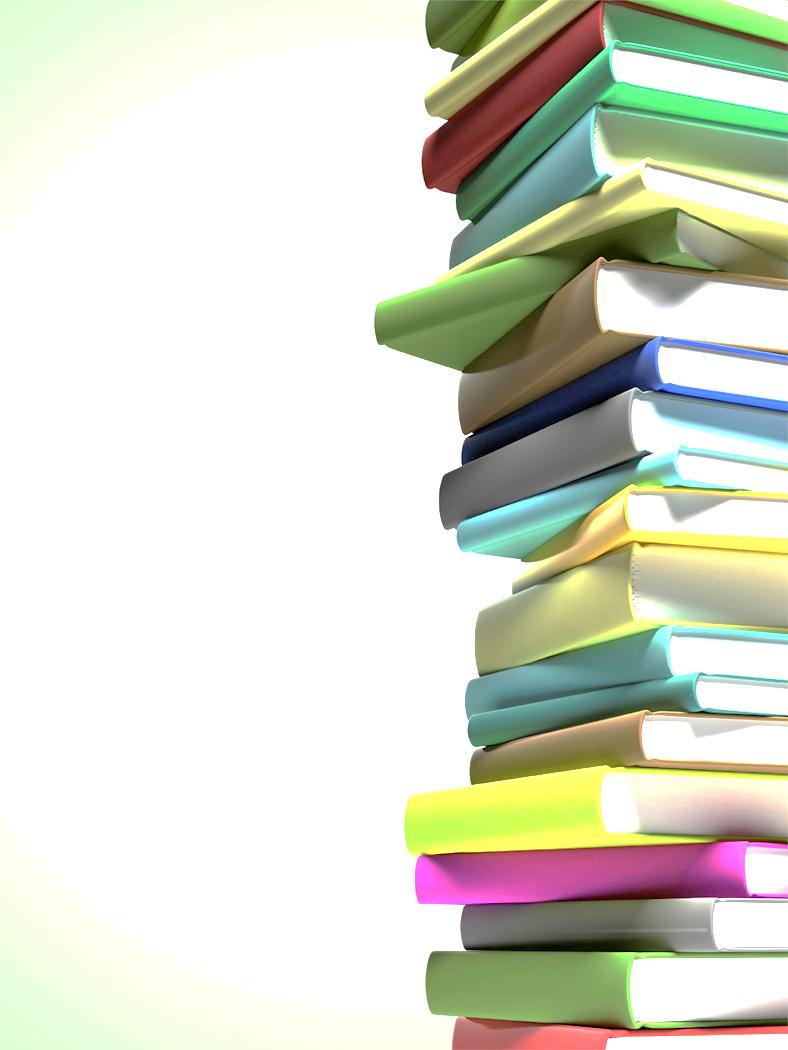 ELP Standards
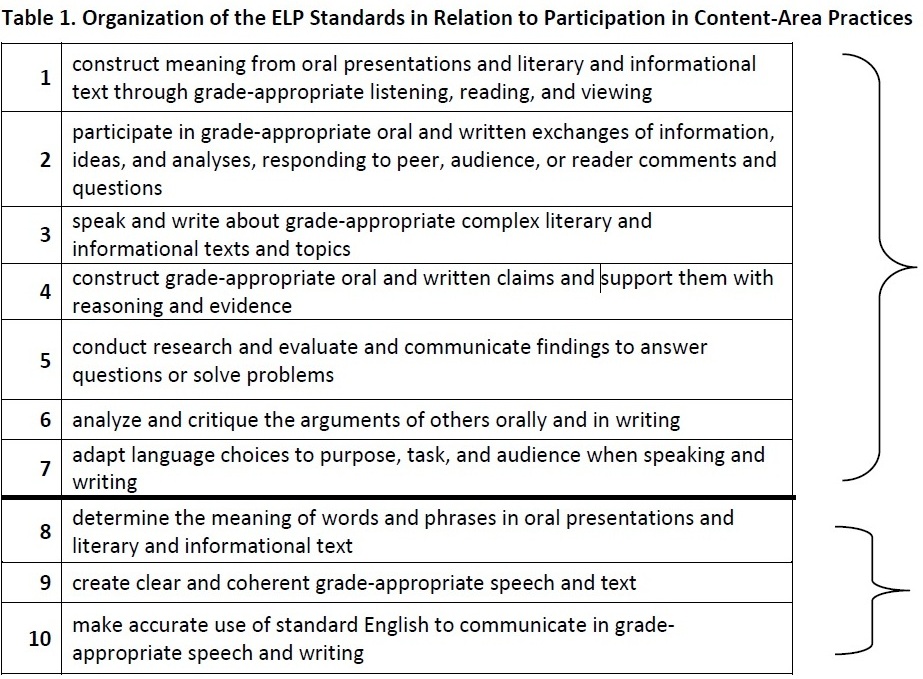 [Speaker Notes: Standards 1 through 7 involve the language necessary for ELLs to engage in the central content-specific practices associated with ELA & Literacy, mathematics, and science. They begin with a focus on extraction of meaning and then progress to engagement in these practices.
     Standards 8 through 10 hone in on some of the more micro-level linguistic features that are undoubtedly important to focus on, but only in the service of the other seven standards.
     The ELP Standards are interrelated and can be used separately or in combination. (In particular, as shown above, Standards 8–10 support the other seven standards.) The standards do not include curriculum statements, nor do they privilege a single approach to the teaching of social and expressive communication or the teaching of grammar; instead, the standards and descriptors for each proficiency level leave room for teachers, curriculum developers, and states to determine how each ELP Standard and descriptor should be reached and what additional topics should be addressed.]
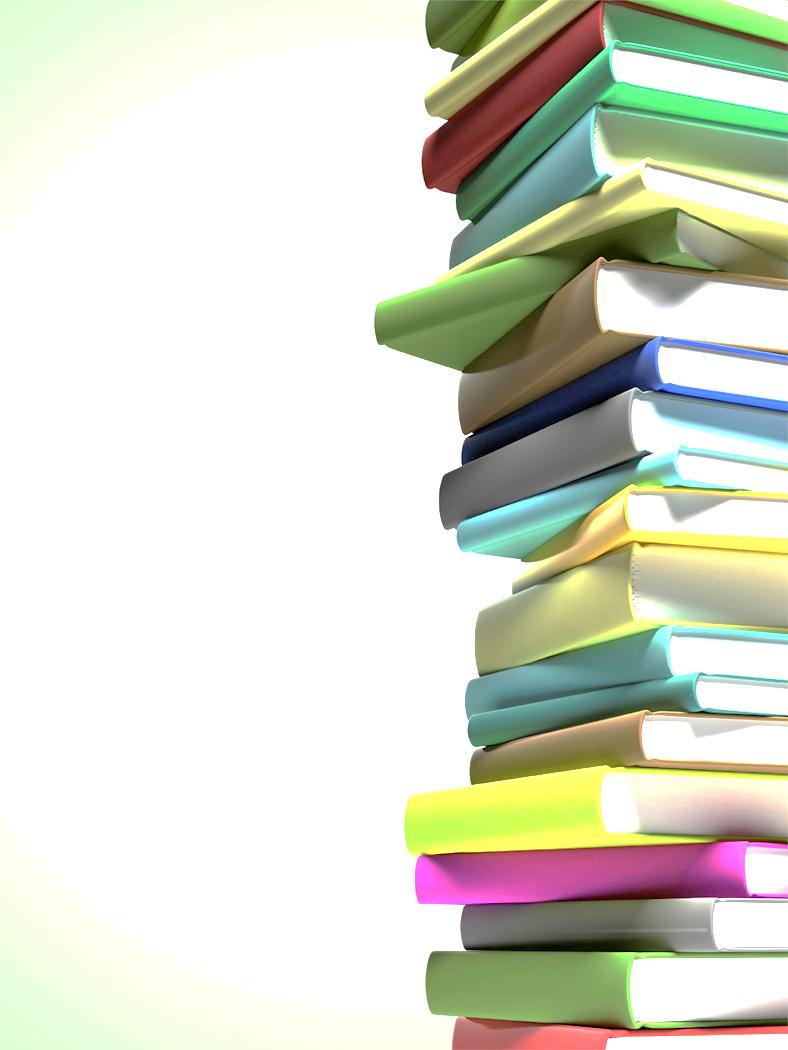 ELP Standards
Modalities



Receptive





Productive






Interactive
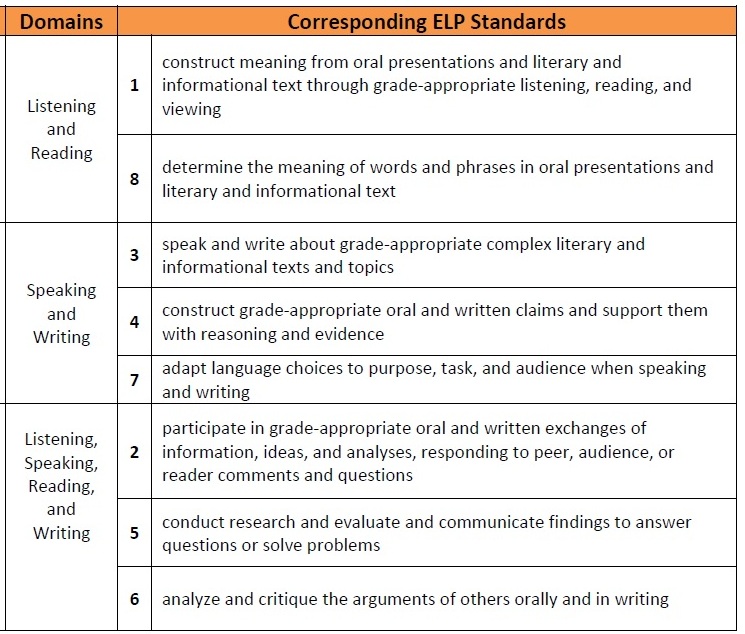 [Speaker Notes: Receptive modalities: This mode refers to the learner as a reader or listener/viewer working with ‘text’ whose author or deliverer is not present or accessible. It presumes that the interaction is with authentic written or oral documents where language input is meaningful and content laden. The learner brings background knowledge, experience, and appropriate interpretive strategies to the
task to promote understanding of language and content in order to develop a personal reaction.
     Productive modalities: The mode places the learner as speaker and writer for a ‘distant’ audience, one with whom interaction is not possible or limited. The communication is set for a specified audience, has purpose, and generally abides by rules of genre or style. It is a planned or formalized speech act or written document, and the learner has an opportunity to draft, get feedback, and revise, before publication or broadcast.
     Interactive modalities: Collaborative use of receptive and productive modalities. This mode refers to the learner as a speaker/listener [and] reader/writer. It requires two-way interactive communication where negotiation of meaning may be observed. The exchange will provide evidence of awareness of the socio-cultural aspects of communication as language proficiency develops.]
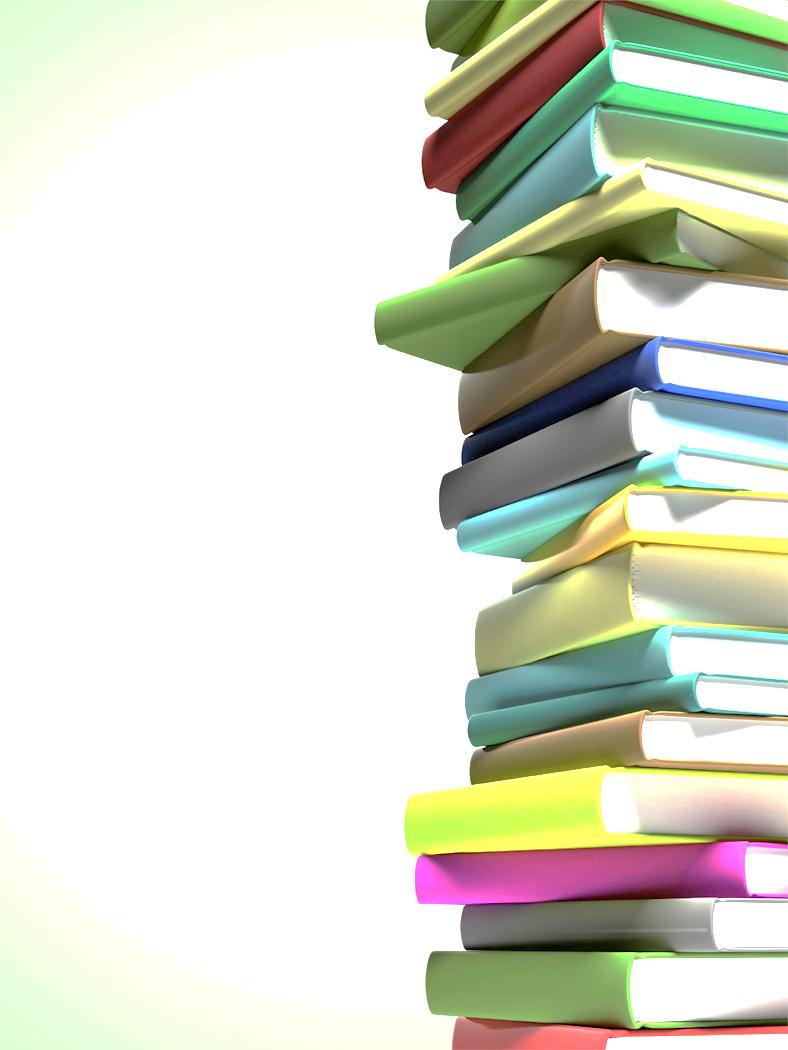 Language Functions
refer 
to things and information
create  
songs, poems, stories, jokes
ask for information
   ask for clarification 
       ask for agreement
narrate
    persuade
  inform
describe
interpret
evaluate
summarize
generalize
express emotions and opinions
interact  socially
request
offer
paraphrase
introduce
predict
hypothesize
thank
forgive
apologize
congratulate
summon
greet 
conclude
direct
advise
warn
threaten
refuse
complain
compliment
metalingual  
to discuss and describe language
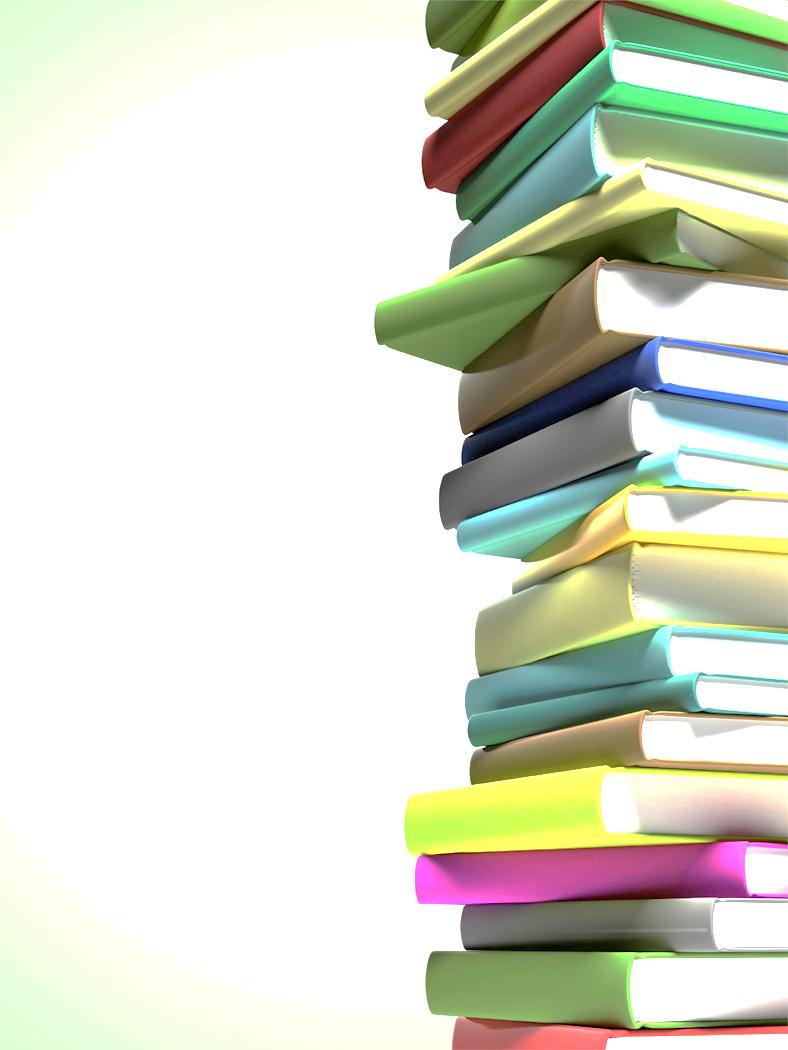 Which Functions do we need to teach?
refer 
to things and information
create  
songs, poems, stories, jokes
ask for information
   ask for clarification 
       ask for agreement
narrate
    persuade
  inform
describe
interpret
evaluate
summarize
generalize
express emotions and opinions
interact  socially
request
offer
paraphrase
introduce
predict
hypothesize
thank
forgive
apologize
congratulate
summon
greet 
conclude
direct
advise
warn
threaten
refuse
complain
compliment
metalingual  
to discuss and describe language
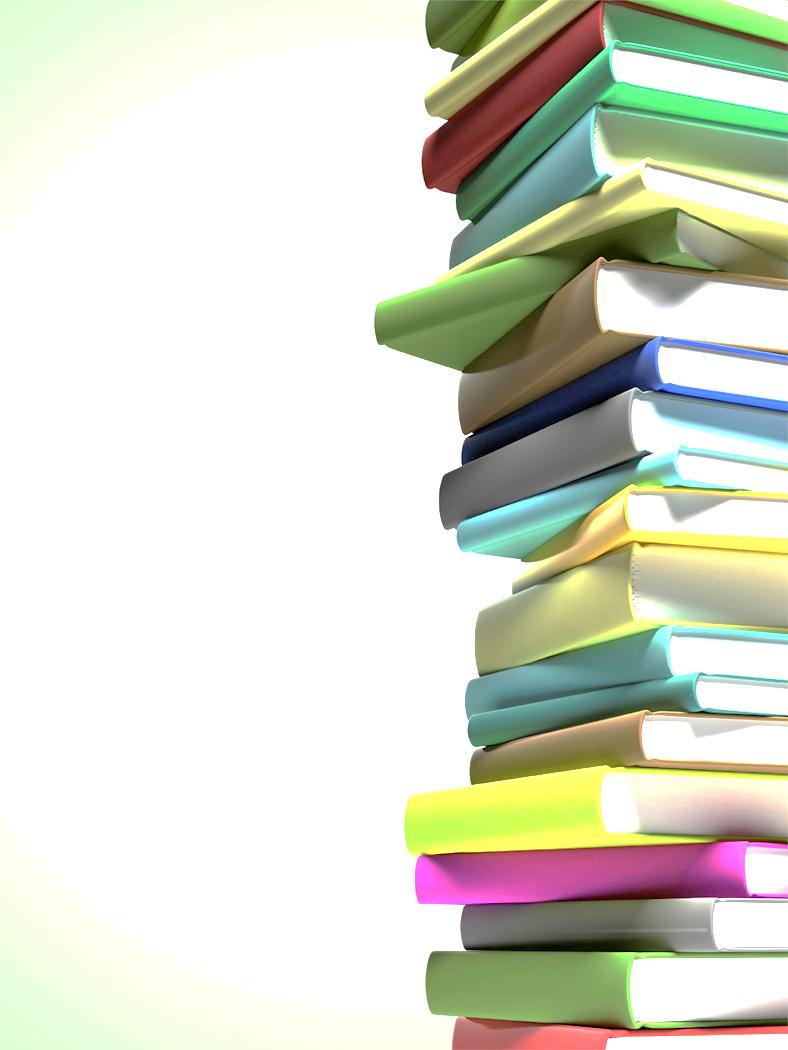 Language Functions in the ELP Standards
There is not an official list of 23 functions as in the previous ODE requirements. The new ELP standards use the following words more freely:
Receptive	Interactive	Productive
Identify, 
Determine

Gather, 
Label, 
Record, 
and Sort information
Participate
Follow rules 
Answer 
Ask questions 
Contribute 
Build 
Respond
Express 
Explain 
Introduce & Conclude 
Compose written narratives & informational texts
Deliver 
Retell/recount
Adapt language choices 
Expand and rearrange sentences
Link text using temporal and cohesive words
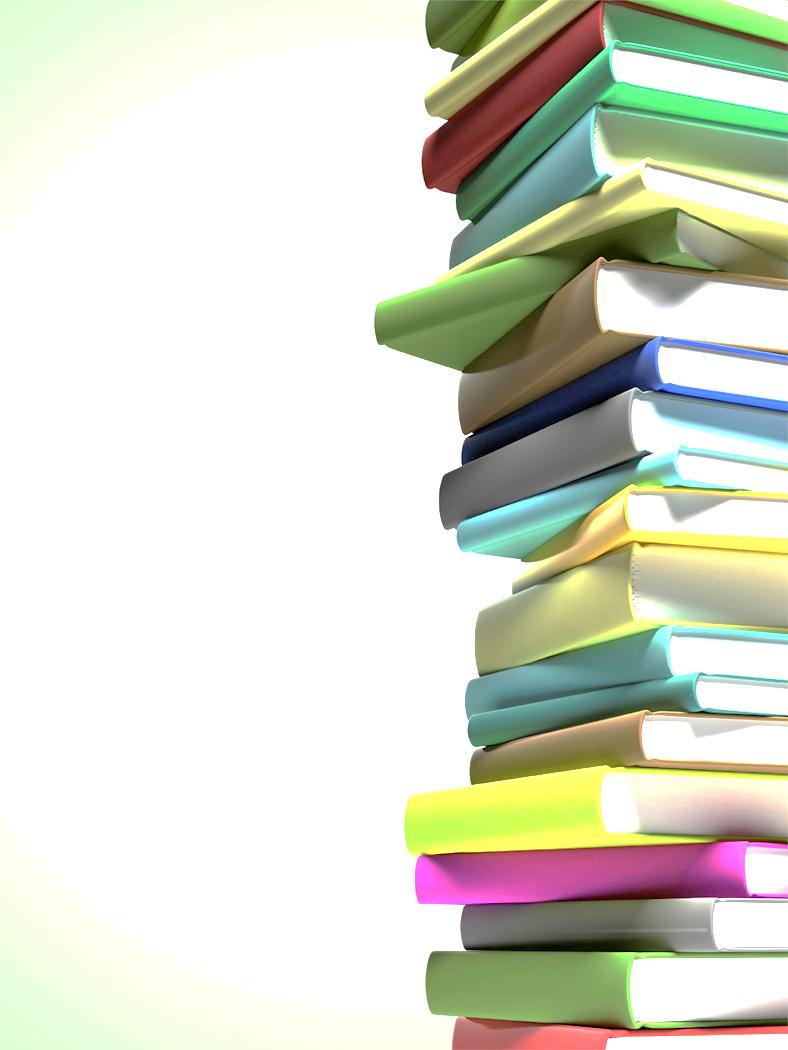 Language Functions and Forms
How might we describe the function of this passage?
Explaining—Informational text
	Firefighters put out fires. They save lives. They stop fires from spreading. Without firefighters, a fire could damage a large area. 
	Firefighters also teach people how to prevent fires, or not let them happen. They say to throw away trash and other things that can catch on fire. “Fix old wires in the house. Don’t let children play with matches,” they say. 
	Firefighters visit schools. They tell students to make an escape plan at home. They show students how to quickly and safely leave a building that is on fire. What if your clothes catch on fire? “Stop, drop, and roll!” they say.
	from Grade 2 text, Houghton Mifflin Harcourt (2014)
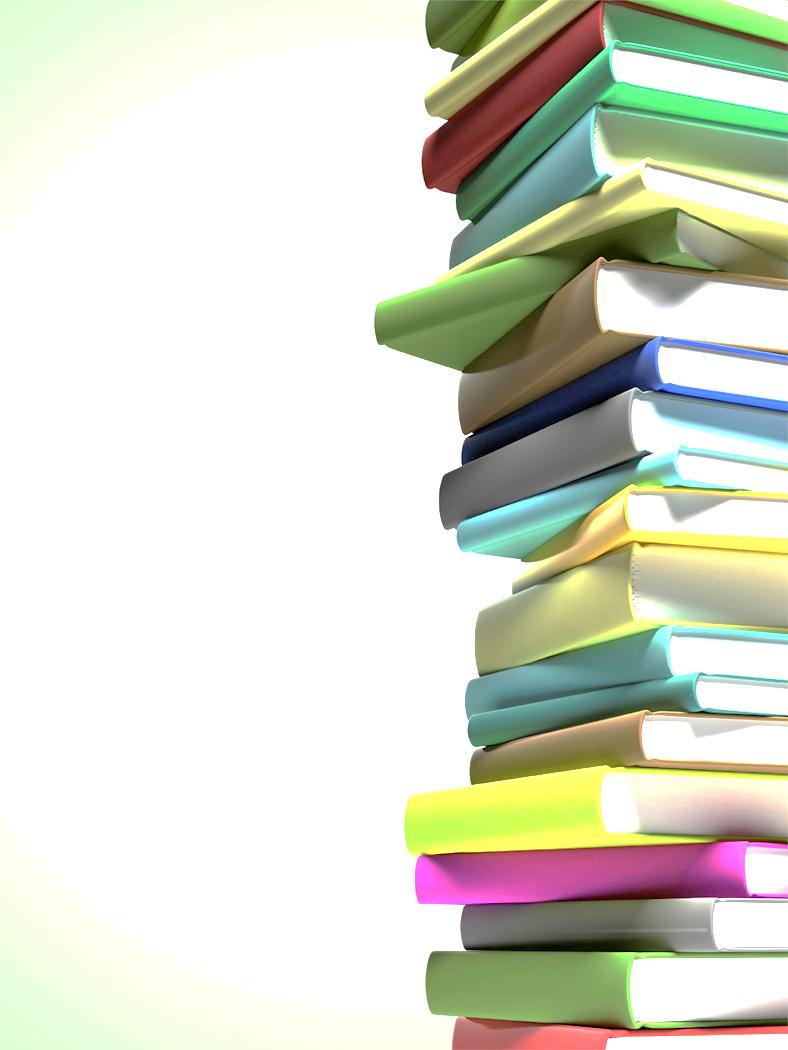 Language Functions and Forms
What are the formal properties of this text?
Firefighters put out fires. They save lives. They stop fires from spreading. Without firefighters, a fire could damage a large area. 
	Firefighters also teach people how to prevent fires, or not let them happen. They say to throw away trash and other things that can catch on fire. “Fix old wires in the house. Don’t let children play with matches,” they say. 
	Firefighters visit schools. They tell students to make an escape plan at home. They show students how to quickly and safely leave a building that is on fire. What if your clothes catch on fire? “Stop, drop, and roll!” they say.
	from Grade 2 text, Houghton Mifflin Harcourt (2014)
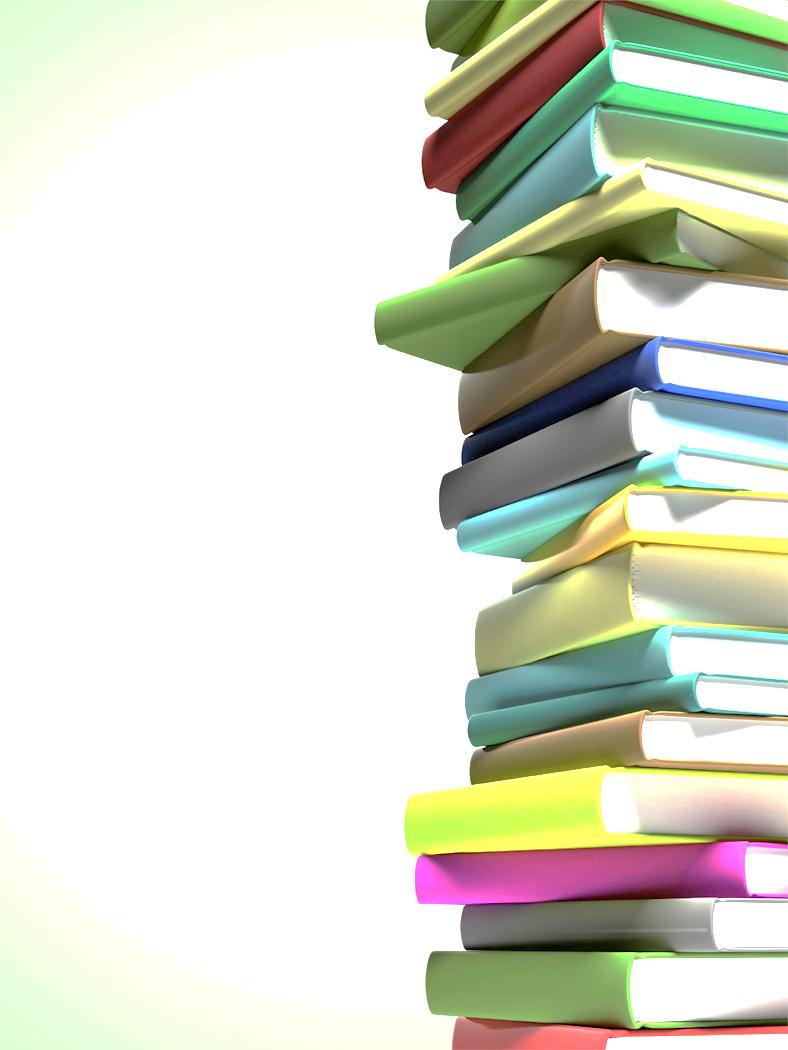 Everyday speech vs. written language in school
Everyday speech

Vocabulary
	most common verbs, nouns, adjectives, adverbs

Information Density
	Short clauses
	Simple or compound sent.
	Verb-heavy
	Few noun modifiers
	Few verbal modifiers
Formal writing

Vocabulary
	content words specific to the topic

Information Density
	Longer clauses
	Complex sentences
	Noun-heavy
	Many noun modifiers
	Many verbal modifiers
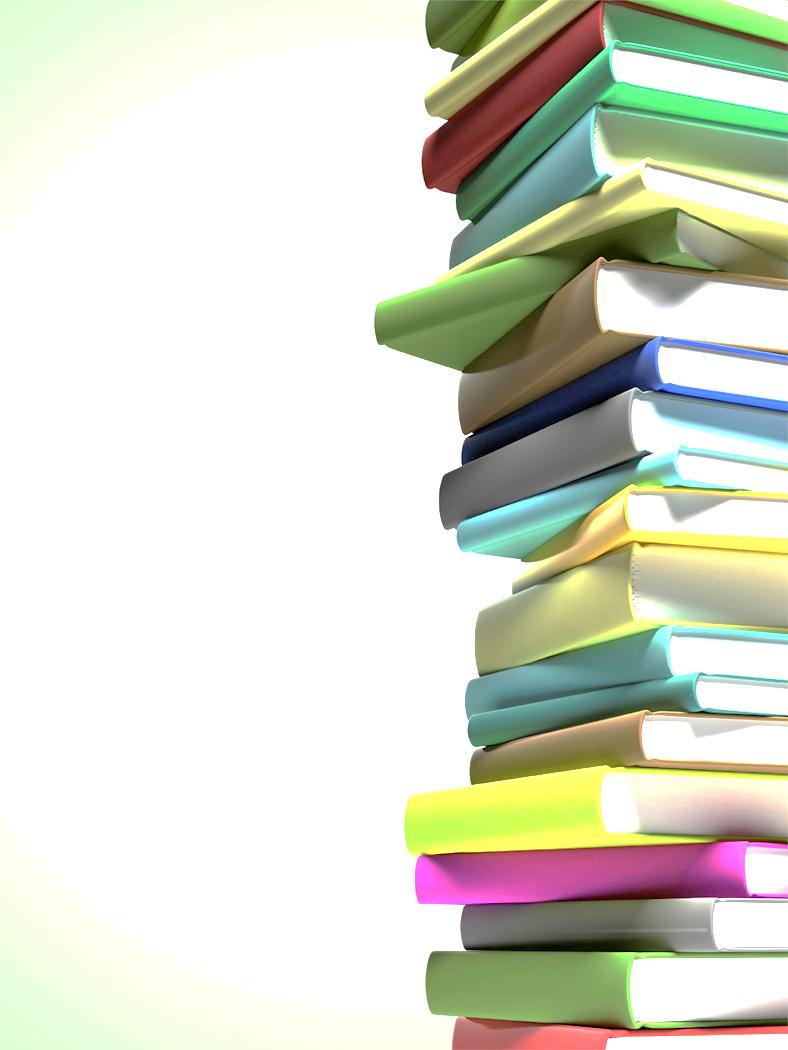 Everyday speech vs. written language in school
Everyday speech

Vocabulary
	most common verbs, nouns, adjectives, adverbs

Information Density
	Short clauses
	Simple or compound sent.
	Verb-heavy
	Few noun modifiers
	Few verbal modifiers
Formal writing

Vocabulary
	content words specific to the topic

Information Density
	Longer clauses
	Complex sentences
	Noun-heavy
	Many noun modifiers
	Many verbal modifiers
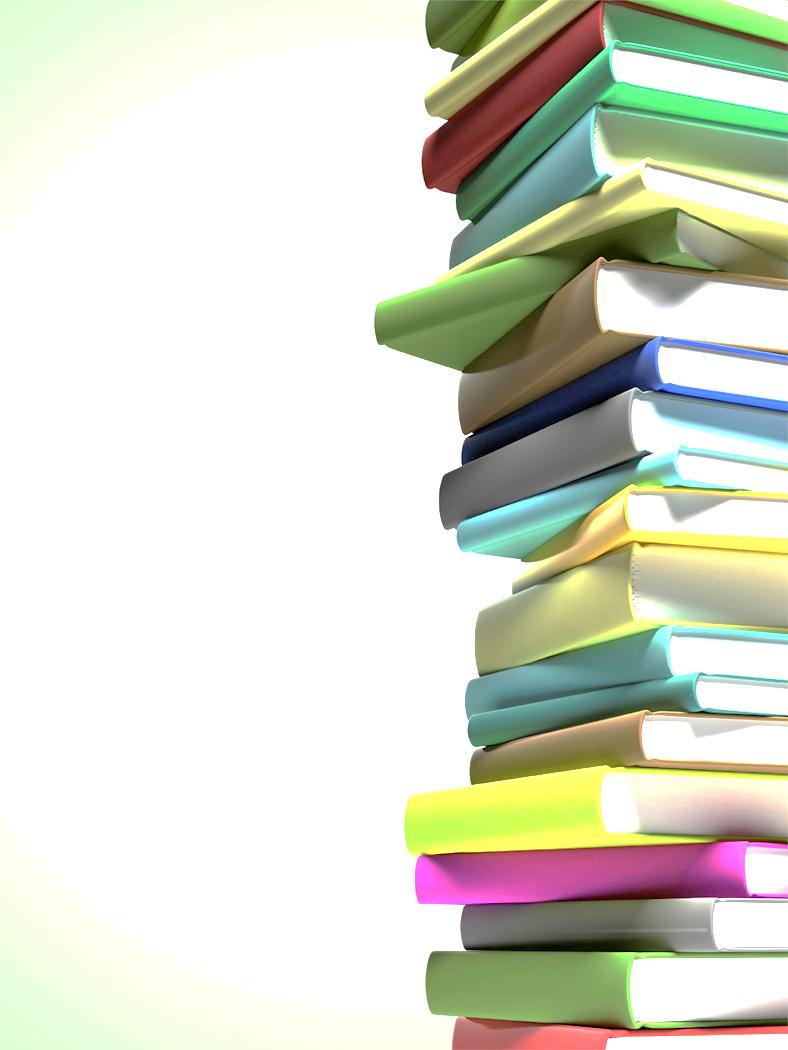 Language Functions and Forms
Vocabulary of formal/academic writing
Firefighters put out fires. They save lives. They stop fires from spreading. Without firefighters, a fire could damage a large area. 
	Firefighters also teach people how to prevent fires, or not let them happen. They say to throw away trash and other things that can catch on fire. “Fix old wires in the house. Don’t let children play with matches,” they say. 
	Firefighters visit schools. They tell students to make an escape plan at home. They show students how to quickly and safely leave a building that is on fire. What if your clothes catch on fire? “Stop, drop, and roll!” they say.
	from Grade 2 text, Houghton Mifflin Harcourt (2014)
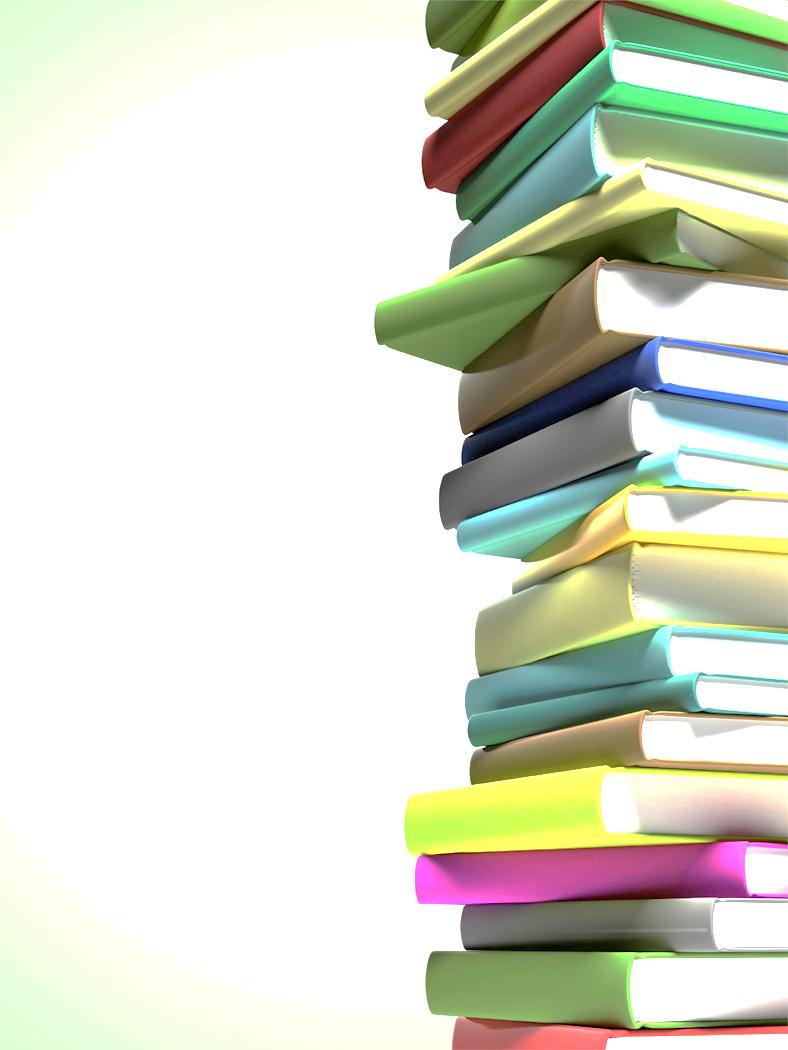 Language Functions and Forms
Vocabulary of formal/academic writing
Firefighters put out fires. They save lives. They stop fires from spreading. Without firefighters, a fire could damage a large area. 
	Firefighters also teach people how to prevent fires, or not let them happen. They say to throw away trash and other things that can catch on fire. “Fix old wires in the house. Don’t let children play with matches,” they say. 
	Firefighters visit schools. They tell students to make an escape plan at home. They show students how to quickly and safely leave a building that is on fire. What if your clothes catch on fire? “Stop, drop, and roll!” they say.
	from Grade 2 text, Houghton Mifflin Harcourt (2014)
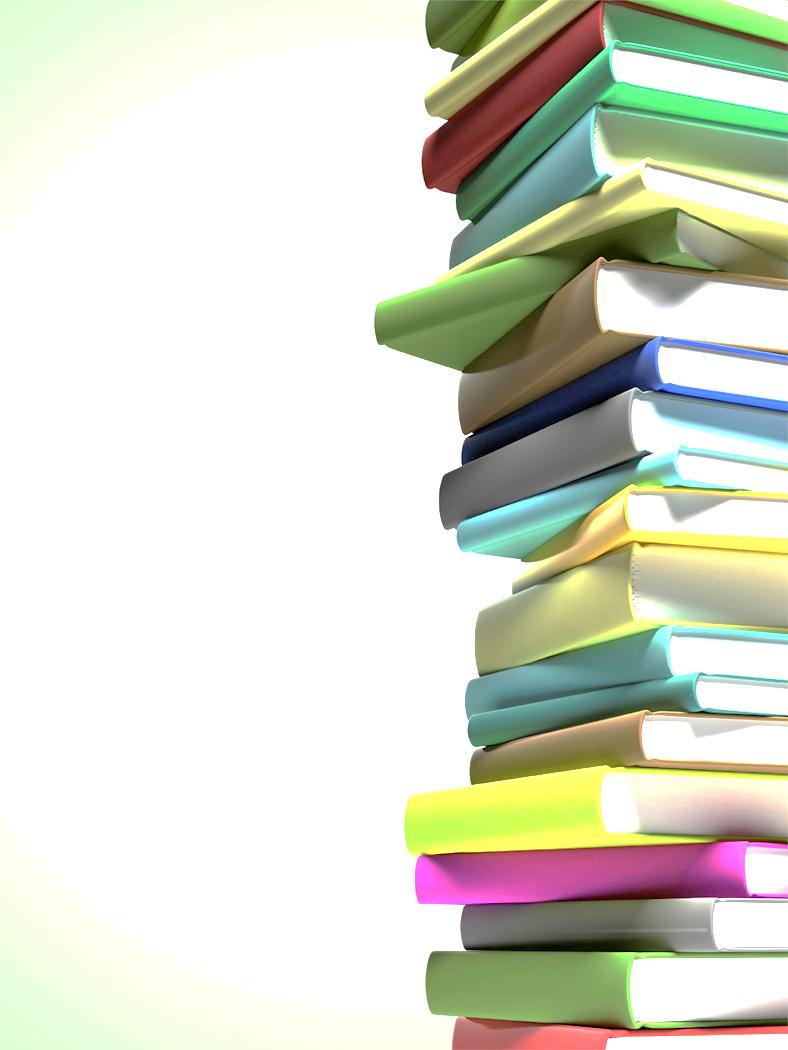 Language Functions and Forms
Noun modification in formal/academic writing
Firefighters put out fires. They save lives. They stop fires from spreading. Without firefighters, a fire could damage a large area. 
	Firefighters also teach people how to prevent fires, or not let them happen. They say to throw away trash and other things that can catch on fire. “Fix old wires in the house. Don’t let children play with matches,” they say. 
	Firefighters visit schools. They tell students to make an escape plan at home. They show students how to quickly and safely leave a building that is on fire. What if your clothes catch on fire? “Stop, drop, and roll!” they say.
	from Grade 2 text, Houghton Mifflin Harcourt (2014)
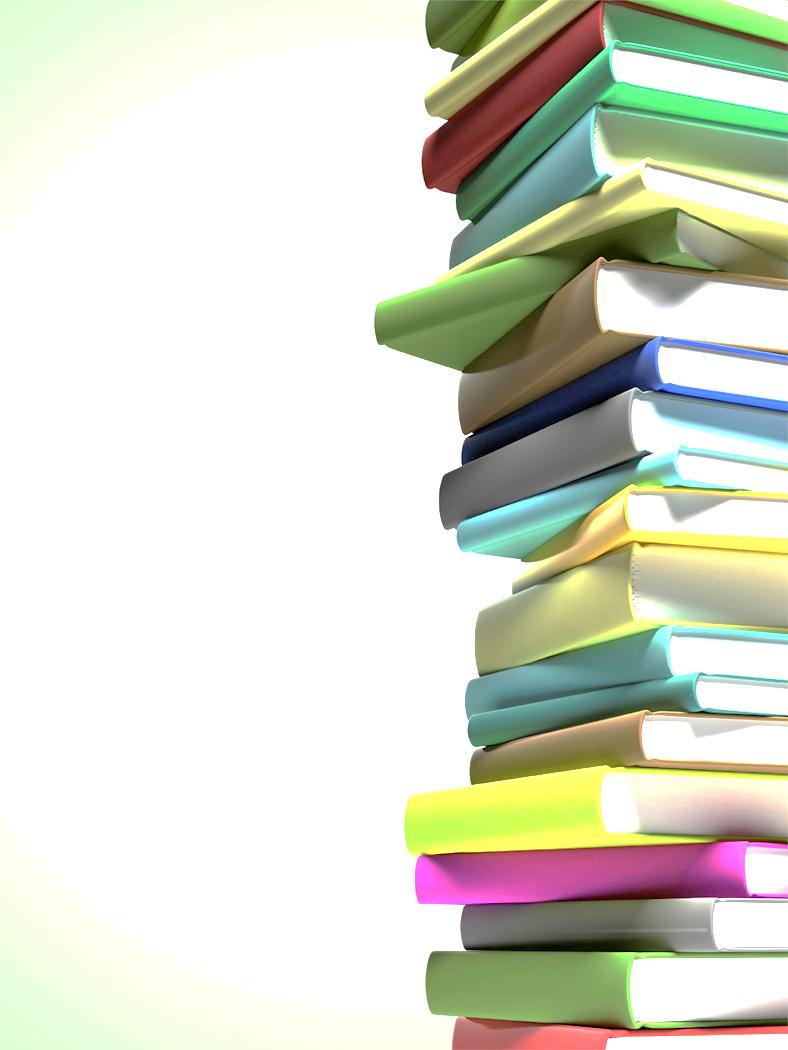 Language Functions and Forms
Adverbial modification in formal/academic writing
Firefighters put out fires. They save lives. They stop fires from spreading. Without firefighters, a fire could damage a large area. 
	Firefighters also teach people how to prevent fires, or not let them happen. They say to throw away trash and other things that can catch on fire. “Fix old wires in the house. Don’t let children play with matches,” they say. 
	Firefighters visit schools. They tell students to make an escape plan at home. They show students how to quickly and safely leave a building that is on fire. What if your clothes catch on fire? “Stop, drop, and roll!” they say.
	from Grade 2 text, Houghton Mifflin Harcourt (2014)
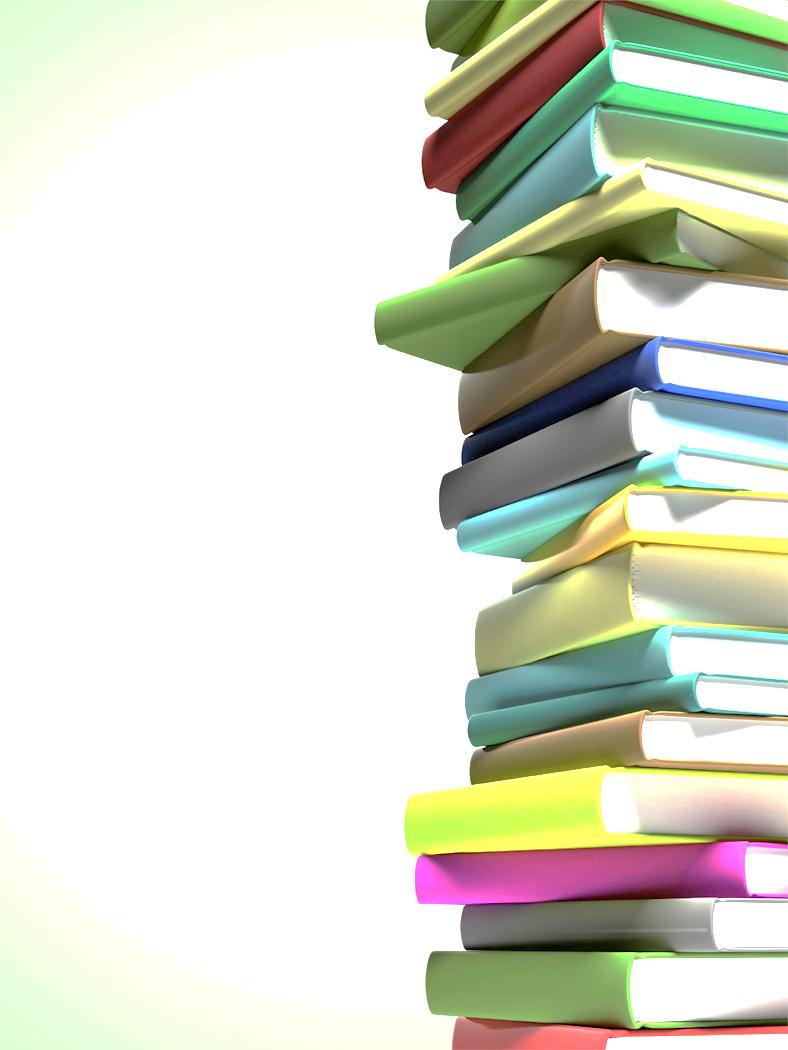 Language Functions and Forms
Direct Quotations in formal/academic writing
Firefighters put out fires. They save lives. They stop fires from spreading. Without firefighters, a fire could damage a large area. 
	Firefighters also teach people how to prevent fires, or not let them happen. They say to throw away trash and other things that can catch on fire. “Fix old wires in the house. Don’t let children play with matches,” they say. 
	Firefighters visit schools. They tell students to make an escape plan at home. They show students how to quickly and safely leave a building that is on fire. What if your clothes catch on fire? “Stop, drop, and roll!” they say.
	from Grade 2 text, Houghton Mifflin Harcourt (2014)
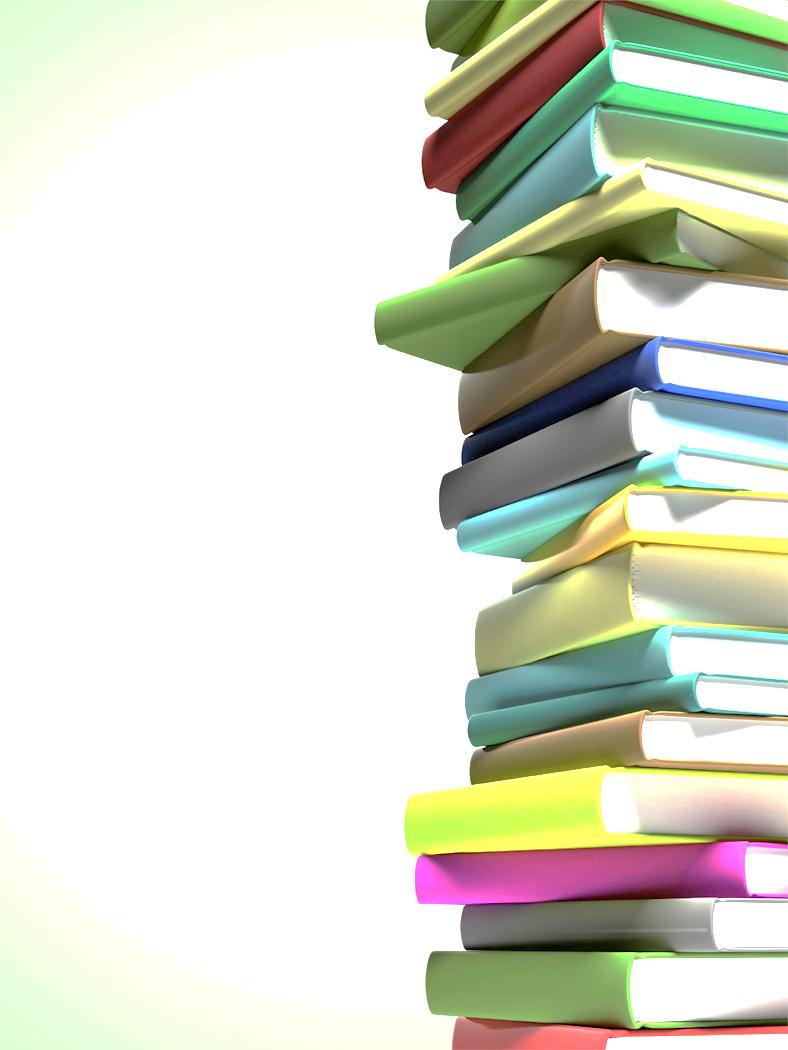 Language Functions in the ELP Standards
Functions: all are linguistic action verbs. 
What can we have students DO during a lesson?
Receptive	Interactive	Productive
Identify, 
Determine

Gather, 
Label, 
Record, 
and Sort information
Participate
Follow rules 
Answer 
Ask questions 
Contribute 
Build 
Respond
Express 
Explain 
Introduce & Conclude 
Compose written narratives & informational texts
Deliver 
Retell/recount
Adapt language choices 
Expand and rearrange sentences
Link text using temporal and cohesive words
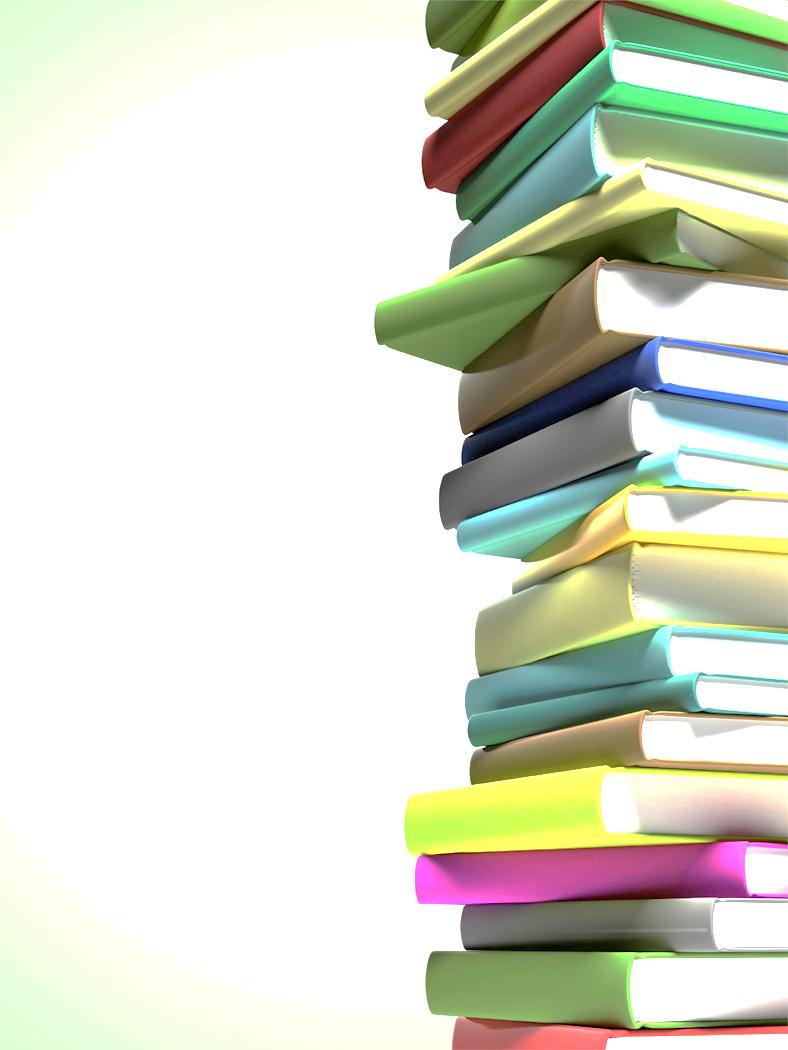 Example of Contextualized ELD
Fourth grade unit: Lewis and Clark
Original lesson: 
	Teacher models a short Readers’ Theater about Lewis  and Clark
	Class discussion of hardships of their journey
	Students break into groups to write an introduction to their own readers’ theater. Each group has a different text. Some groups have an ELL.
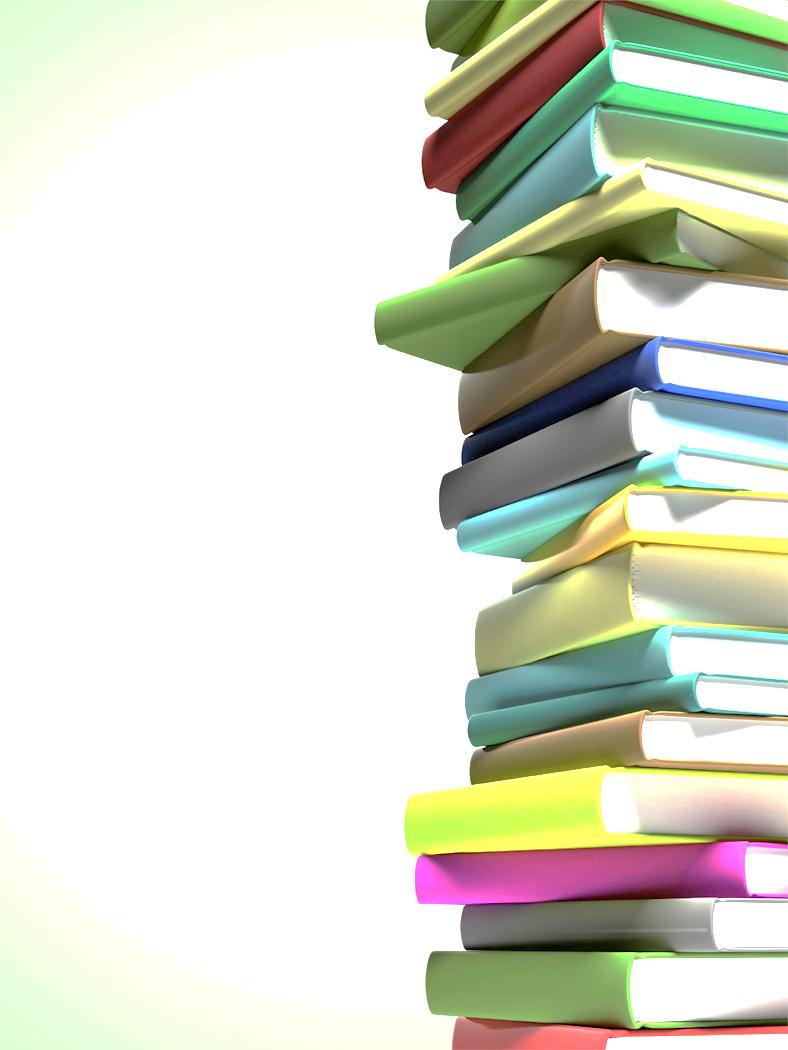 Example of Contextualized ELD
Fourth grade unit: Lewis and Clark
Lesson with Contextualized ELD: 
	Teacher models a short Readers’ Theater about Lewis     and Clark
		The intro to the reader’s theater contains the sentence:
		“Strong and dedicated Lewis and Clark are rafting wildly down the Columbia River.”
		The teacher highlights the present progressive verbs throughout the reading by acting out their actions.
	Class discussion of the specific actions shown and the hardships of the journey.
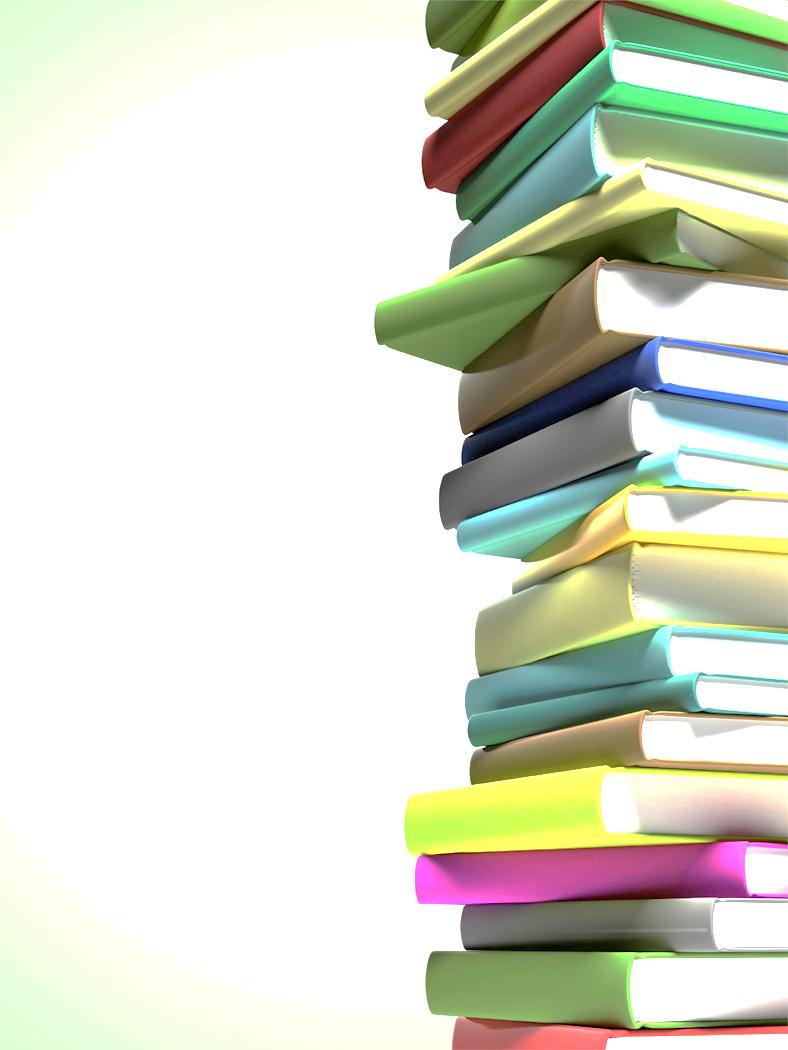 Example of Contextualized ELD
Fourth grade unit: Lewis and Clark
Lesson with Contextualized ELD: 

	Teacher breaks students into groups, some with an ELL,   and gives each their reader’s theater passage to read.
	Teacher pulls out ELLs into a group for ELD time while the other students work on another aspect of the readers’ theater or unit.
	Teacher gives ELL group the sentence: 
Strong and dedicated Lewis and Clark are rafting wildly down the Columbia River.
  (adj)  and    (adj)     Lewis and Clark are (ing-verb) (adverb) (prepositional phrase).
	And the chart:
	adjectives	ing-verbs	-ly adverbs	prepositional phrases
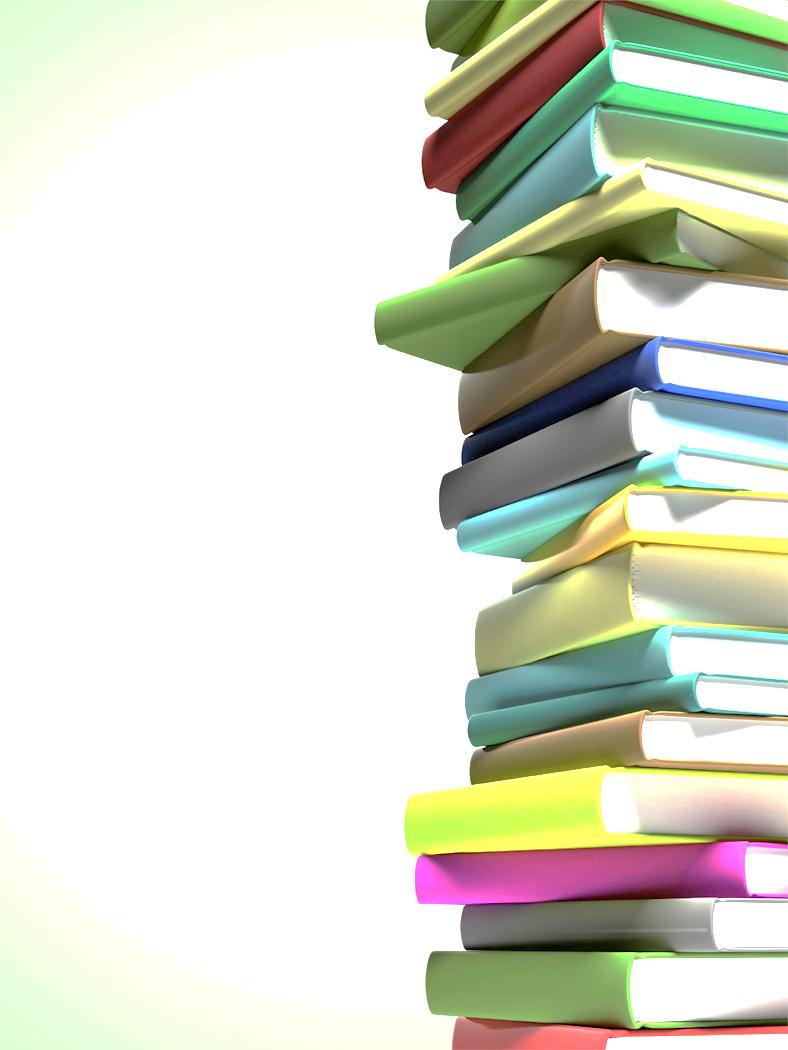 Example of Contextualized ELD
Fourth grade unit: Lewis and Clark
Lesson with Contextualized ELD: 
	Teacher helps students contribute words and phrases to their chart to describe Lewis and Clark’s journey in their section.
	Each ELL uses the sentence frame to write 3 sentences that could be used to introduce their readers’ theater.
	ELLs return to their original groups with their introduction sentences. Each group chooses one of the sentences to introduce their readers’ theater. 
	Groups practice and present their readers’ theater.
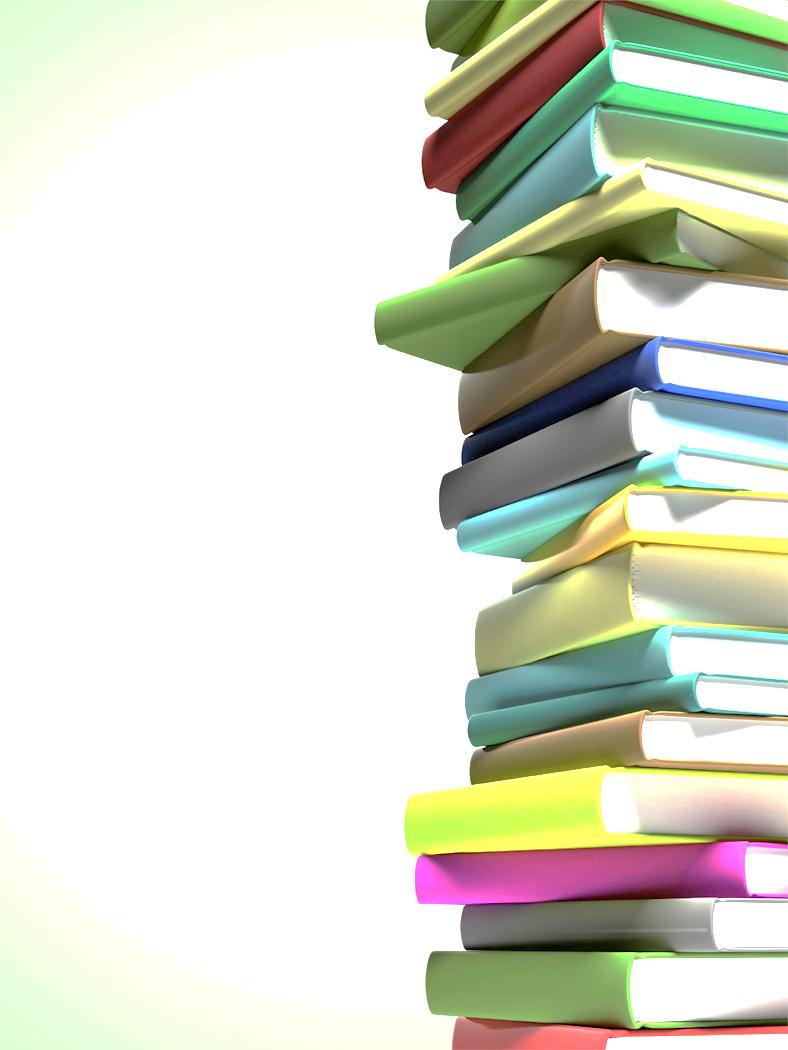 Example of Contextualized ELD
Fourth grade unit: Lewis and Clark
Lesson with Contextualized ELD: 
	 
Challenges:
	Keeping students focused and on-task.
	Students will try to make silly sentences.

(adjective) and (adjective) Lewis and Clark are (ing-verb) (adverb) (prepositional phrase).

         Tired  and  stinky  Lewis  and  Clark  are  sticking     deeply their fingers up their noses.
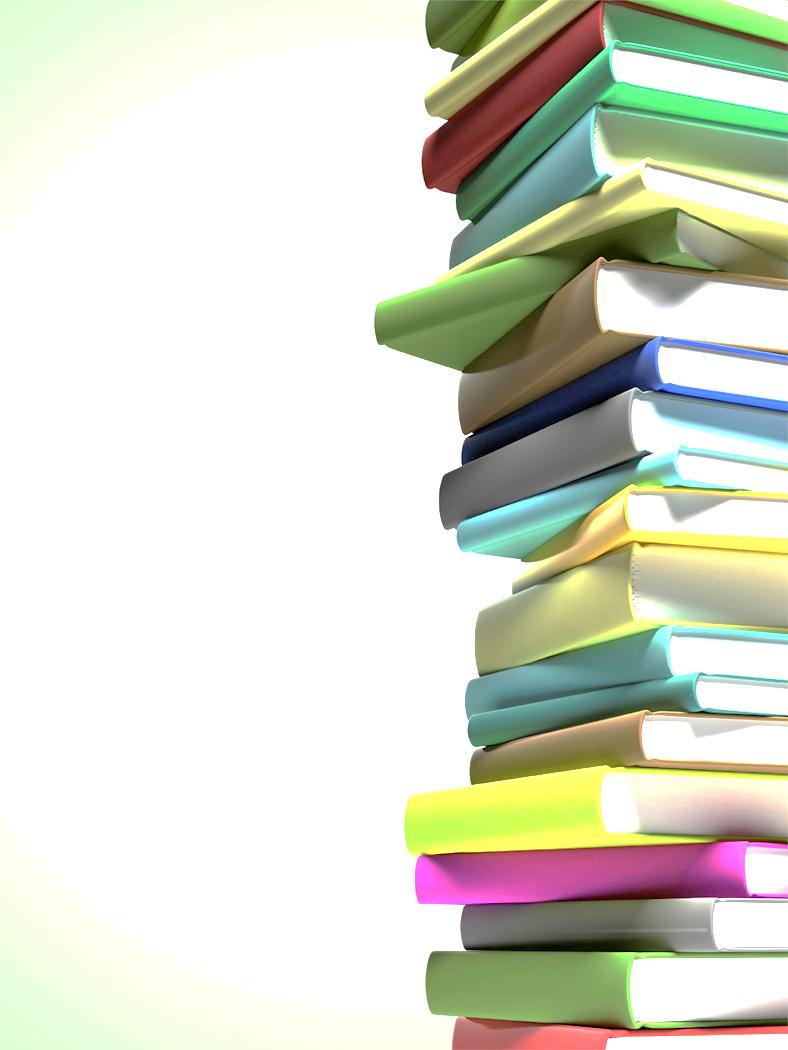 Example of Contextualized ELD
1. In this lesson, what did the ELLs DO with language (what function(s) did they practice explicitly)?

2. Examine your 10 ELP standards, which ones are met in this lesson?

3. In your Azar book, find and review “present progressive”.

4. Consider the sentence frame from the lesson:
	(adjective) and (adjective) Lewis and Clark are (ing-verb) (adverb) (prepositional phrase).

5. Was this an appropriate ELD lesson for the early intermediate and 3 intermediate ELLs in this class?

6. What other positive ELL strategies were used in the lesson?
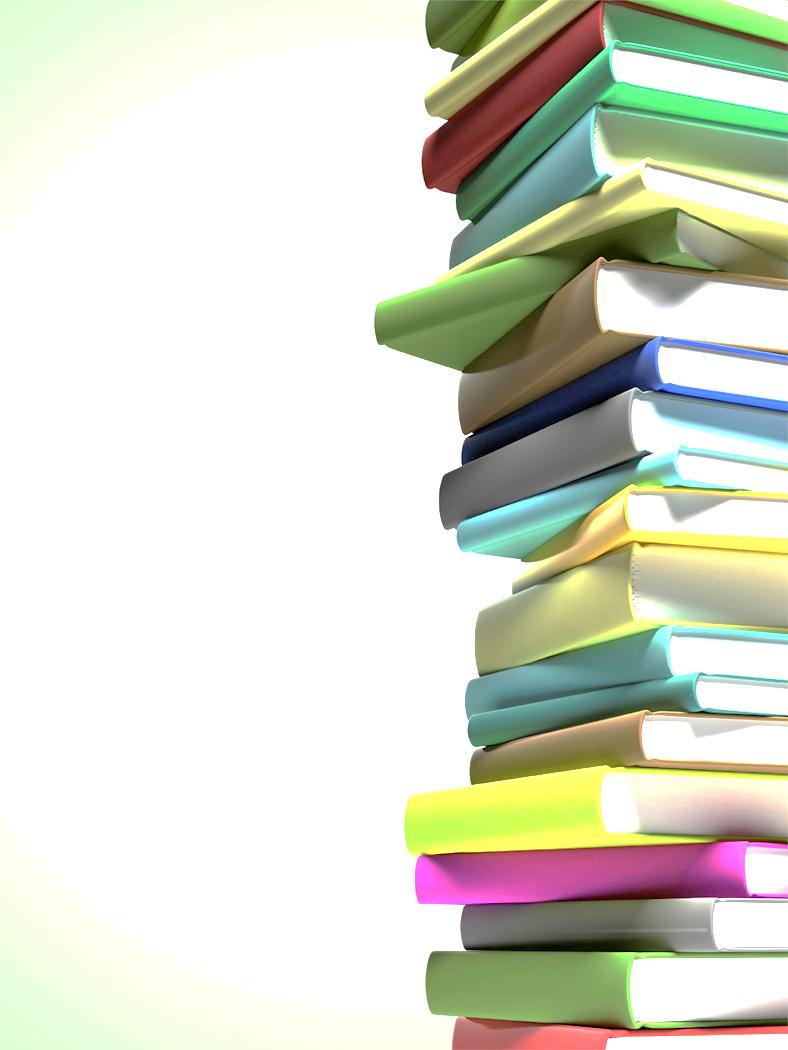 Steps in Lesson Plan Creation
1. Considering the theme of the unit, the materials, and the needs of your students, choose  the function(s) for the unit: What will students DO with language?
2. Considering the level of your students—determine which forms they will need to be taught in order to accomplish the work.
3. Add each function and form to your personal curriculum map.
4. Examine your materials to see if the forms are present in them or if you will need to teach them directly.
5. Fill out Function/Form Analysis Chart
6. What tasks will the students do? (30 min)
	(Receptive, Interactive, Productive)
		Teacher modeling
			Group or scaffolded practice
				Individual practice 
7. How will I assess students’ learning?
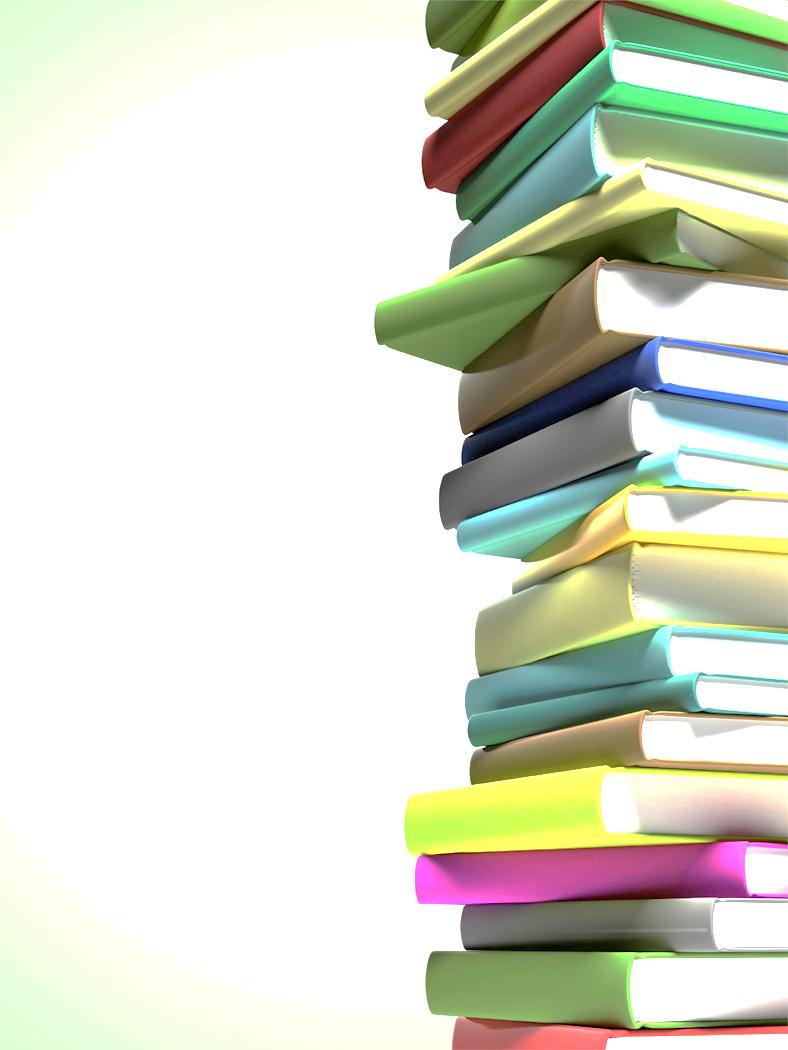 Graduate Credit
Do you want to take the class for credit?

2 graduate credits

Cost would usually be $50 per credit

Ask us for a syllabus and course registration form.
[Speaker Notes: 8:45  SUSAN
Susan Griffin to  discuss requirements and provide registration form]
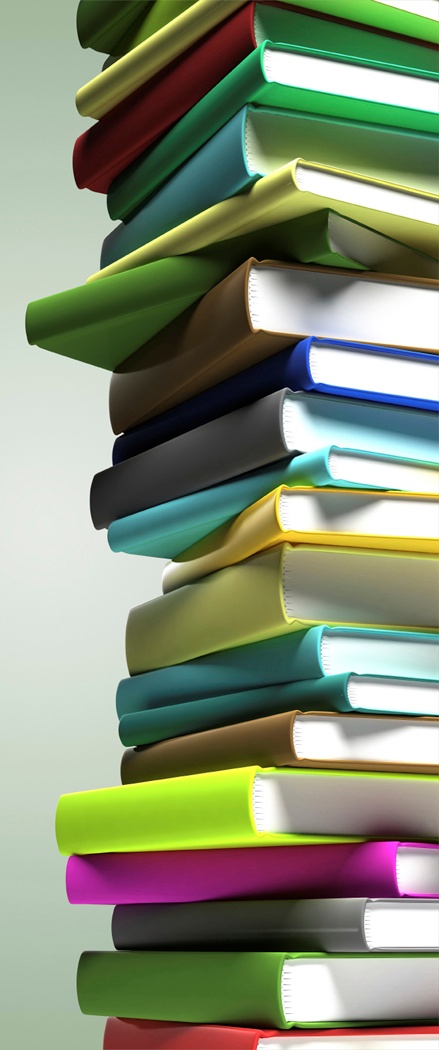 Looking Forward
Bring any teaching materials in which you want to include some explicit language teaching
Please read the Larsen-Freeman and Fillmore and Fillmore article downloadable from our website:
http://dantas-whitney.weebly.com/